Reporting Period: 
9/16/22 - 9/23/22
Weekly Report:MDM Narratives
Executive Summary
Seven high risk potential MDM narratives:
Election officials will commit election fraud to prevent Republican candidates from winning.
Provide public messaging about measures that help prevent election fraud.
Future elections can’t be trusted due to the fraudulent 2020 elections. (Continuing narrative)
Provide public messaging about Oregon historically holding free and fair elections.
Election fraud has been happening in Oregon for decades. (Continuing narrative) 
Provide messaging about Oregon historically holding free and fair elections. 
Mail-in ballots are used to commit voter and election fraud in Oregon. (Continuing narrative)
Provide messaging about measures that help prevent election fraud via mail-in ballots. 
People should not trust voting machines because they enable election fraud. (Continuing narrative) 
Provide public messaging about measures that help prevent election fraud via voting machines.
Oregon's elections are being controlled by out-of-state individuals through campaign donations. (Continuing narrative)
Do not address - continue to monitor.
Voter and election fraud occur through ballot harvesting. (Continuing narrative)
Provide messaging about measures that help prevent voter fraud via mail-in ballots.
A high volume of comments on two Gateway Pundit articles about the Oregon gubernatorial election led to increased dissemination of multiple narratives. The comments section in Gateway Pundit articles have previously generated threats to the lives of election officials in other states.
The Washington County trial led to increased dissemination of multiple narratives via Telegram posts from prominent election denier Dr. Frank that were forwarded to Oregon-specific channels.
2
2
National Trends & Developments
Users reacted positively to a recent court ruling in Texas that prevents large social media platforms from removing users’ posts for their political views and claimed that this will help prevent censorship. This could lead to a decrease in anti-big tech related MDM narratives. 
POTUS 45 increasingly amplified QAnon related content, which could lead to an increase in election related MDM narratives.
3
MDM Narratives
4
MDM Narratives
5
MDM Narratives
6
6
MDM Narratives
7
MDM Narratives
8
MDM Narratives
9
MDM Narratives
10
MDM Narratives
11
MDM Narratives
12
MDM Narratives
13
MDM Narratives
14
Appendix A:
Screenshots
15
Narrative 1: Election officials will commit election fraud to prevent Republican candidates from winning.
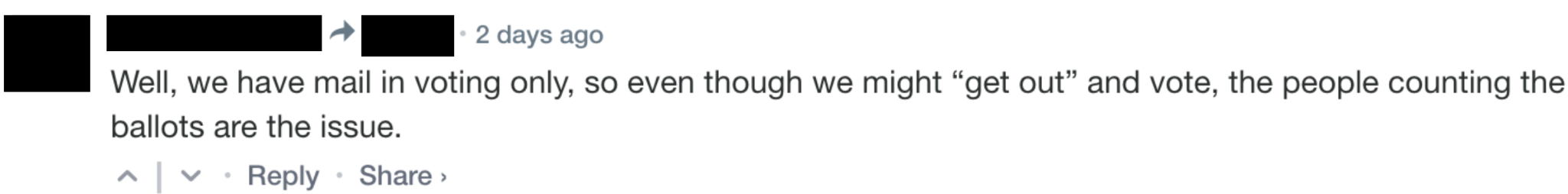 (See link here.)
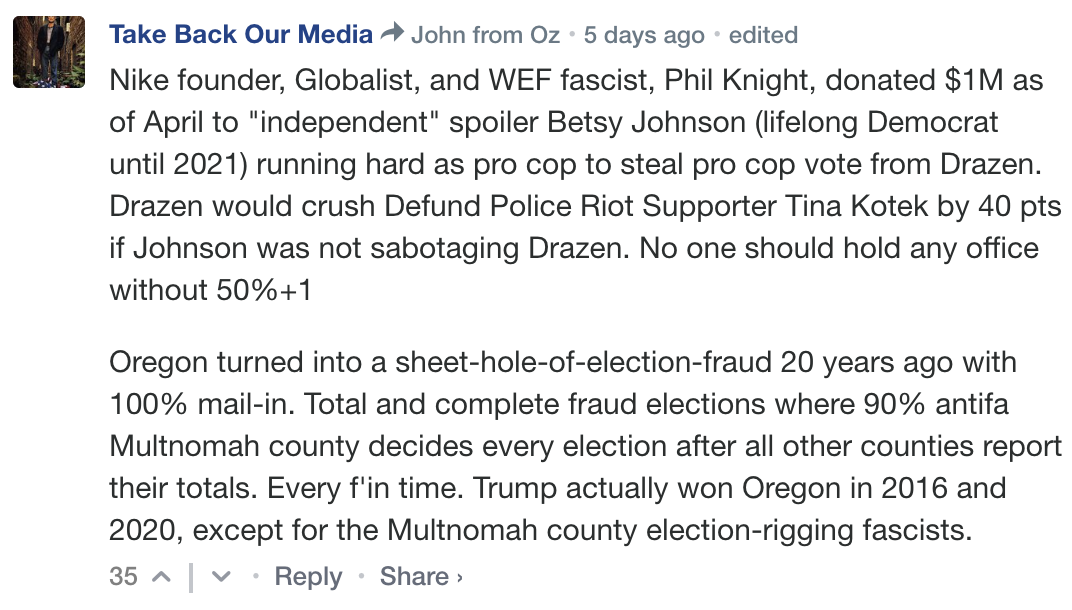 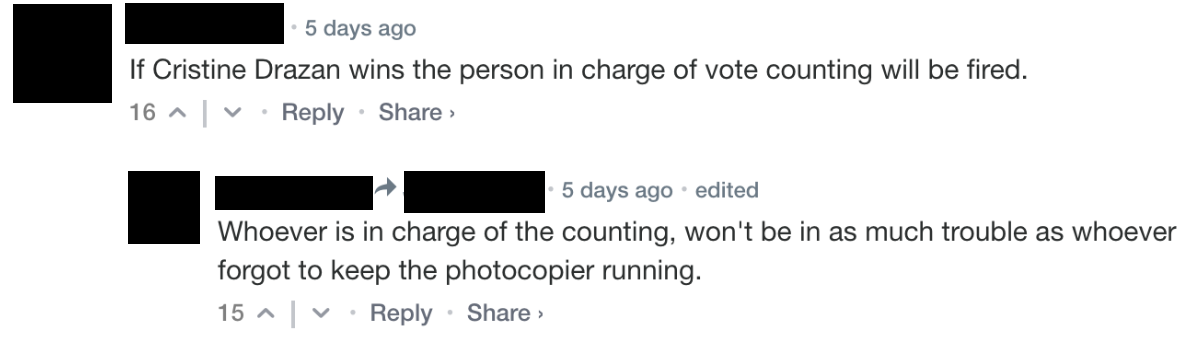 (See link here.)
(See link here.)
16
Narrative 2: Future elections can’t be trusted due to the fraudulent 2020 elections. (Continuing narrative)
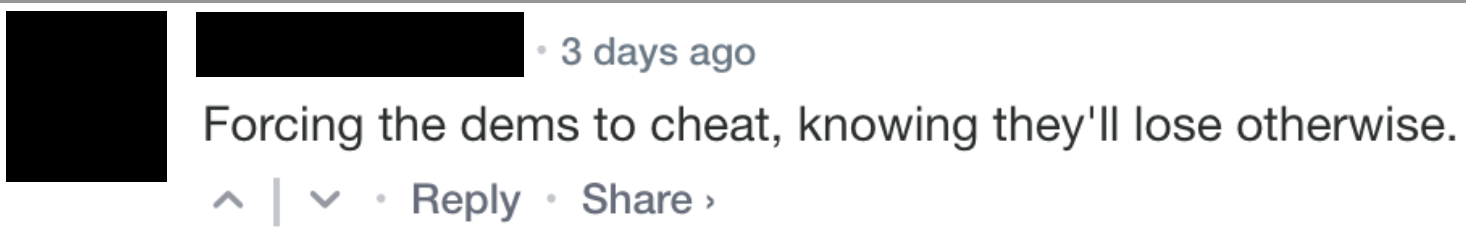 (See link here.)
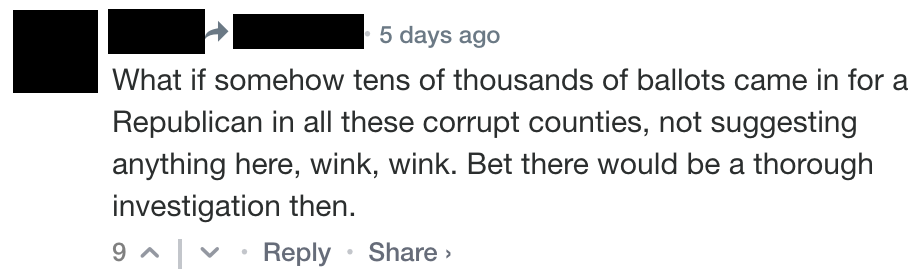 (See link here.)
17
Narrative 3: Election fraud has been happening in Oregon for decades. (Continuing narrative)
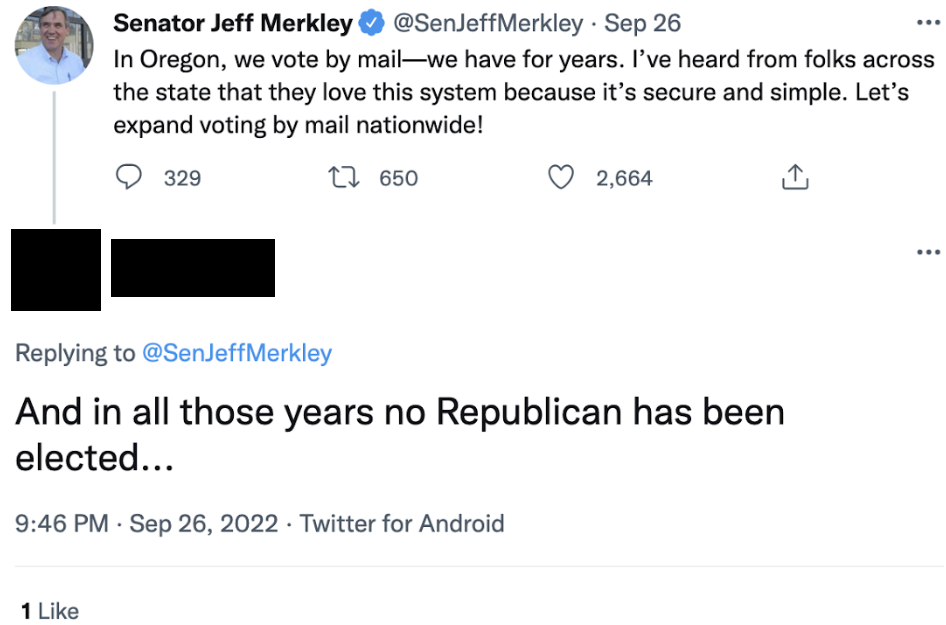 (See link here.)
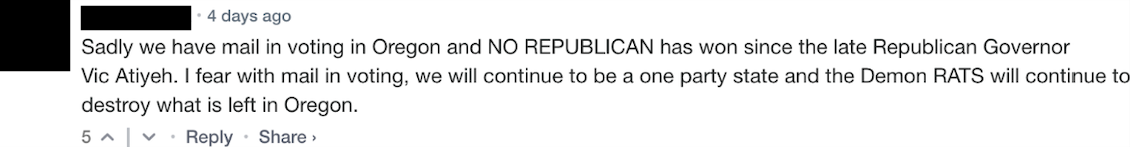 (See link here.)
18
Narrative 4: Mail-in ballots are used to commit voter and election fraud. (Continuing narrative)
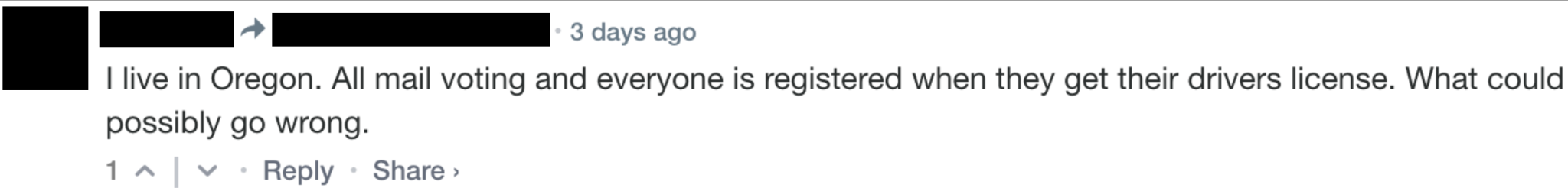 (See link here.)
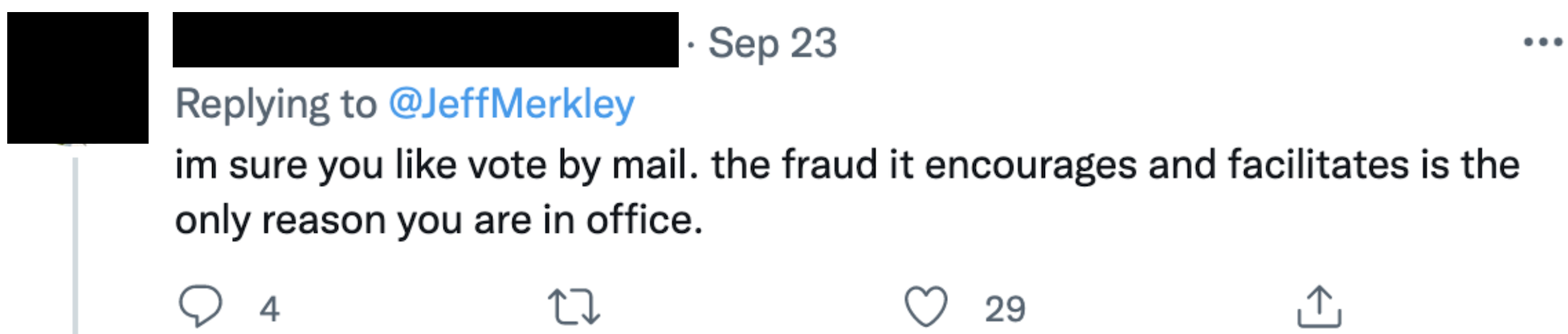 (See link here.)
19
Narrative 5: People should not trust voting machines because they enable election fraud. (Continuing narrative)
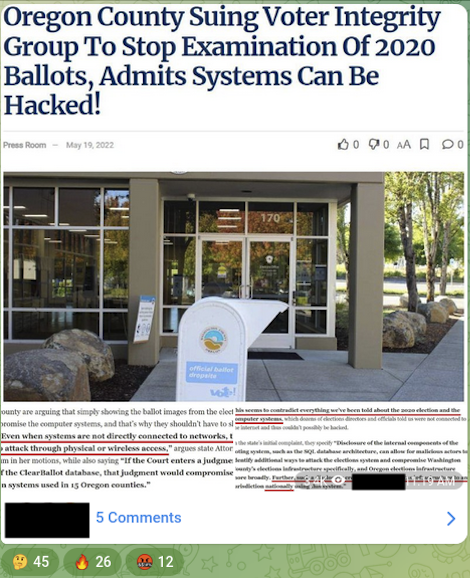 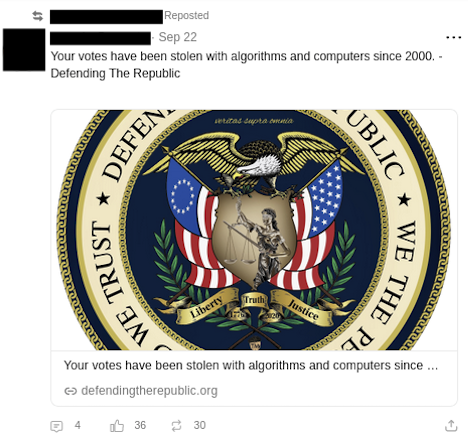 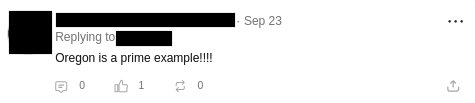 (See link here.)
(See link here.)
20
Narrative 6: Oregon's elections are being controlled by out-of-state individuals through campaign donations.
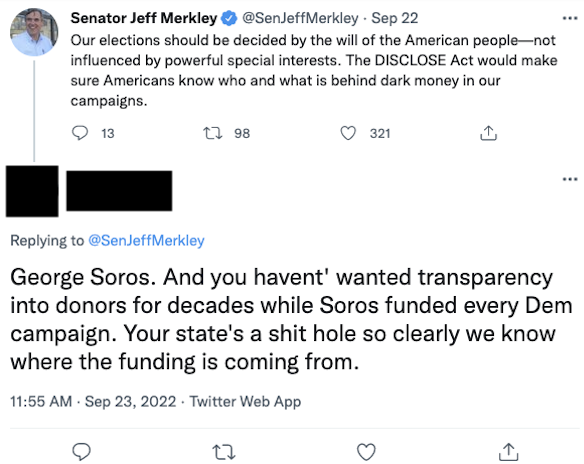 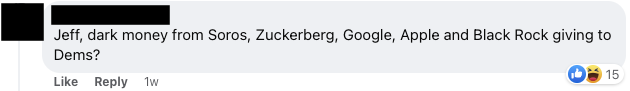 (See link here.)
(See link here.)
21
Narrative 7: Voter and election fraud occur through ballot harvesting. (Continuing narrative)
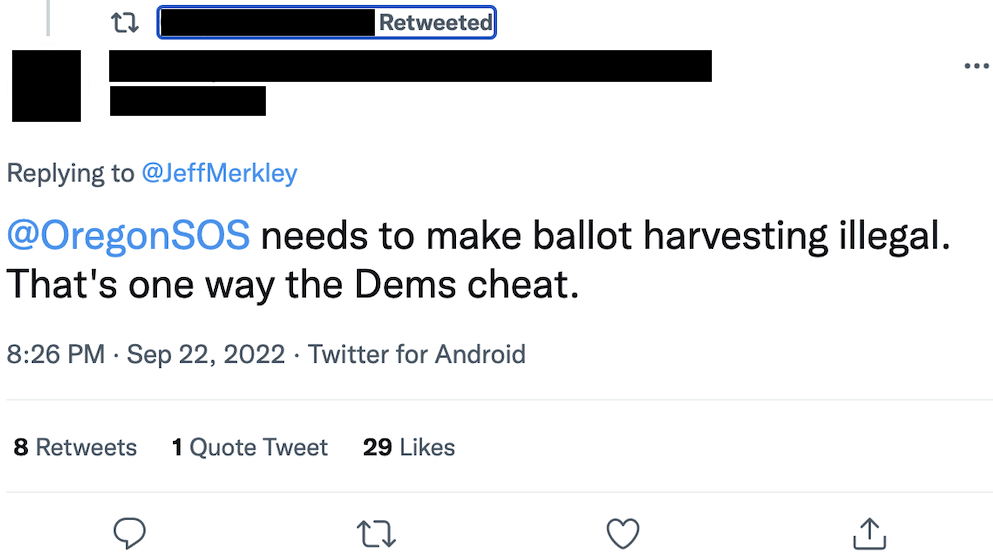 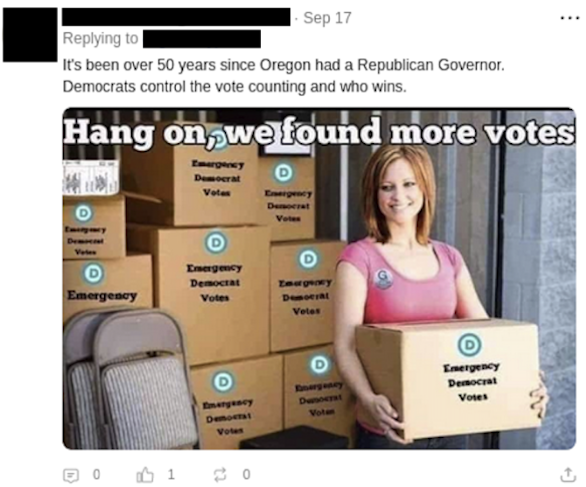 (See link here.)
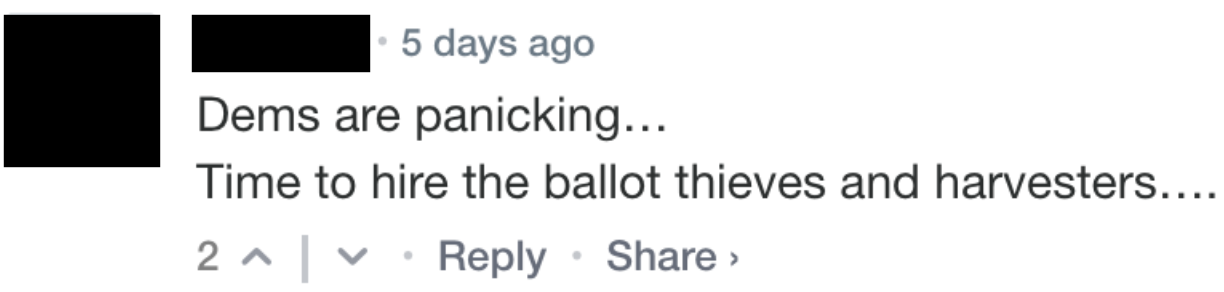 (See link here.)
(See link here.)
22
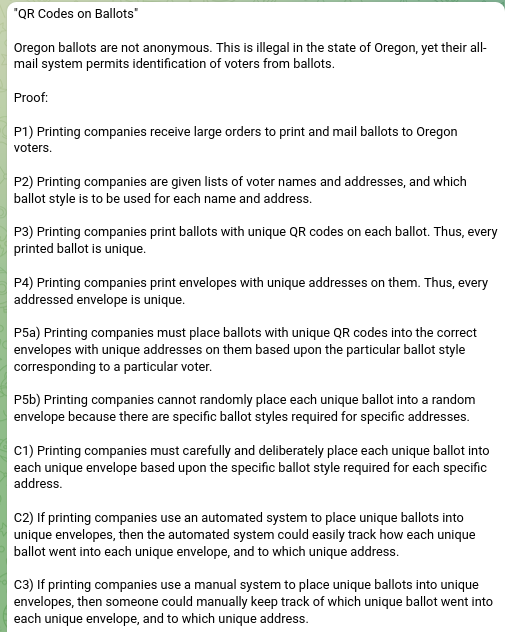 Narrative 8: Oregon’s mail-in ballots are not anonymous because they contain QR codes/unique identifiers.
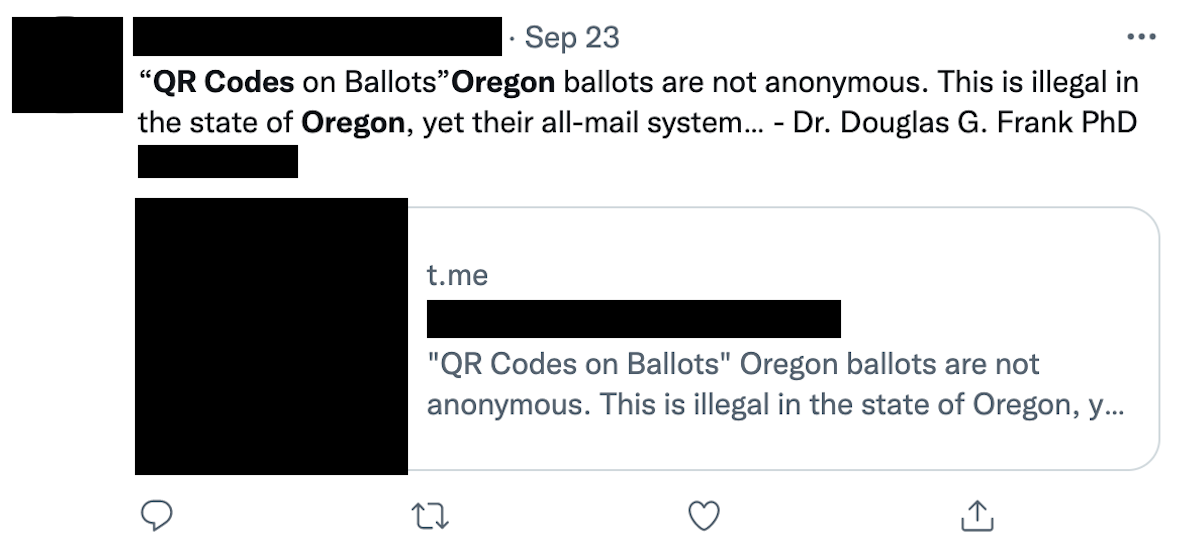 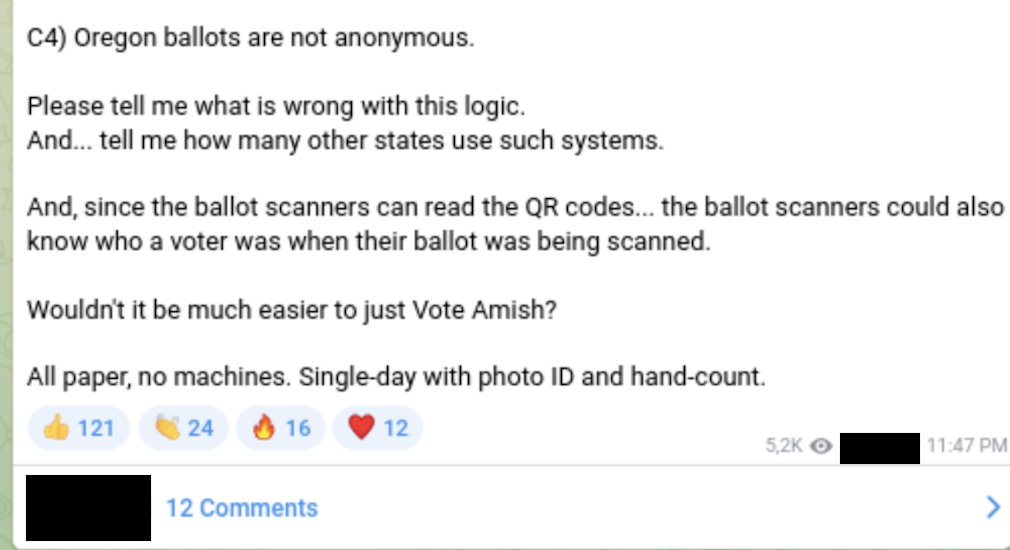 (See link here.)
(See link here.)
Narrative 9: Oregon should eliminate mail-in ballots and hold in-person voting that requires voter ID. (Continuing narrative)
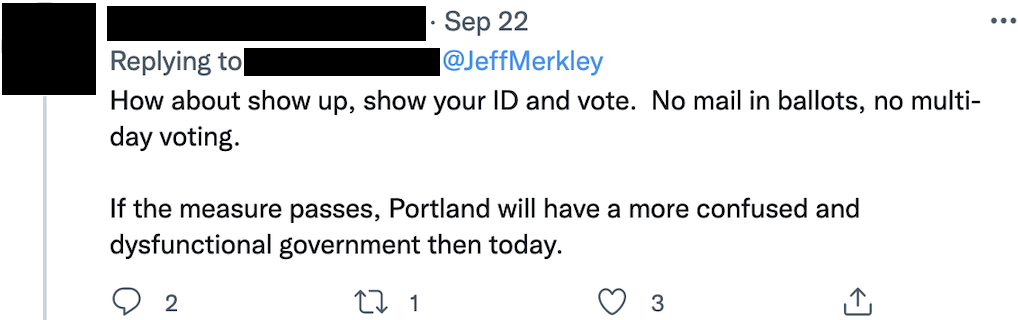 (See link here.)
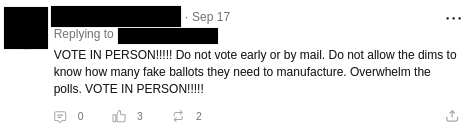 (See link here.)
24
Narrative 10: Illegal immigrants are voting. (Continuing narrative)
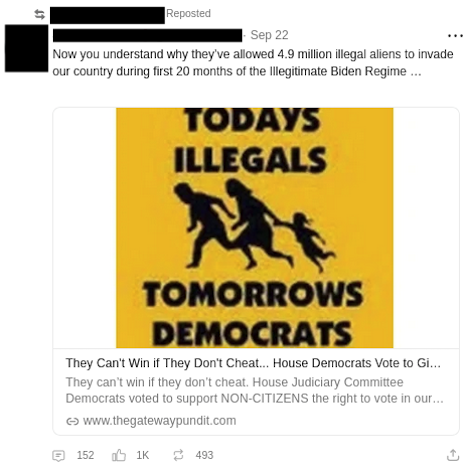 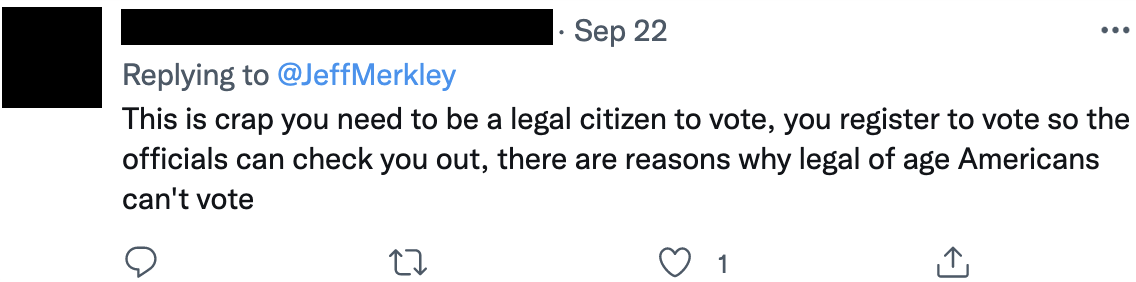 (See link here.)
(See link here.)
25
Narrative 11: People should monitor ballot drop boxes to prevent voter fraud.
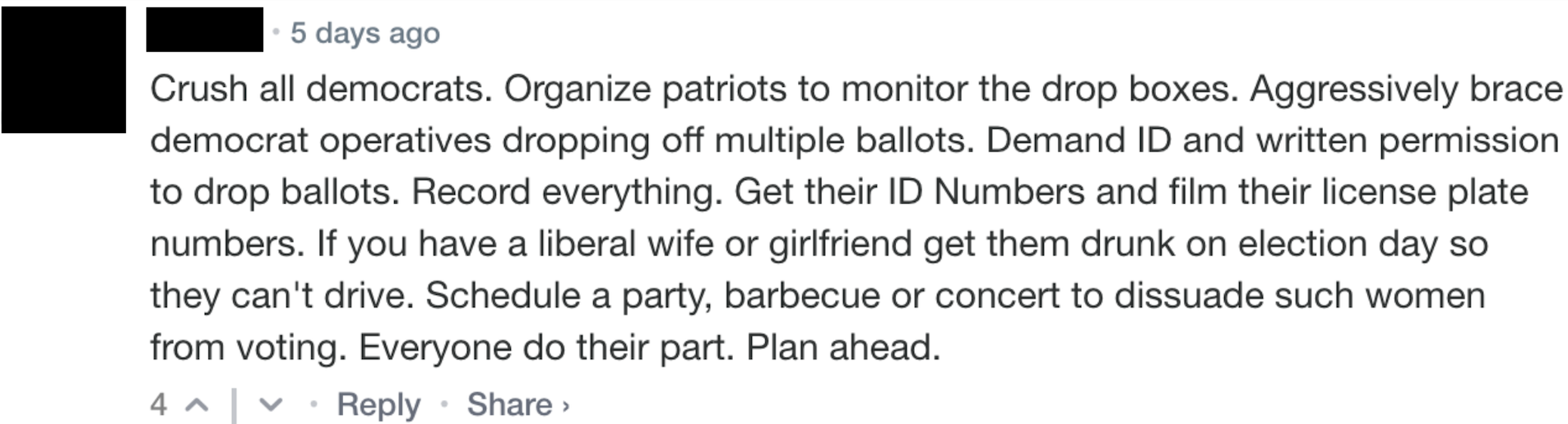 (See link here.)
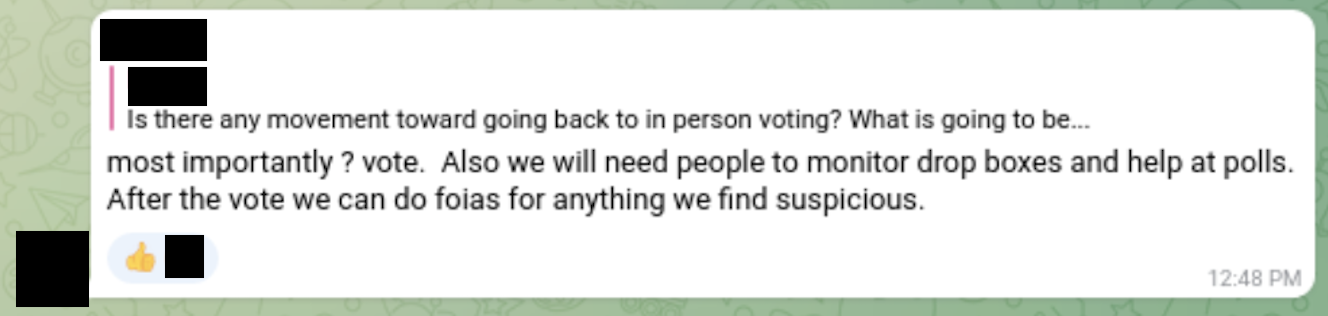 (See link here.)
26
Appendix B: 
Existing MDM Narratives
27
Existing MDM Narratives
28
Existing MDM Narratives
29
Existing MDM Narratives
30
Existing MDM Narratives
31
Appendix C: Definitions
32
Definitions
Misinformation - false, but not created or shared with the intention of causing harm
Disinformation - deliberately created to mislead, harm, or manipulate a person, social group, organization, or country
Malinformation - based on fact, but used out of context to mislead, harm, or manipulate
Topic - the broader subject defining the information environment (ex. Midterm Elections)
Theme - subtopics or categories of discourse (ex. Mail-in ballots)
Narrative - at least more than one piece of content that shares a similar rhetorical objective (ex. County clerks are using mail-in ballots to steal elections)
Voter Fraud - unlawful voting by individuals (ex. voting more than once)
Election Fraud - unlawful actions that undermine election integrity (ex. tampering with official election materials)
33